NAZISM AND RISE OF HITLER
[Speaker Notes: RAHUL DEV PGT HISTORY 
JNV DAHOD-1]
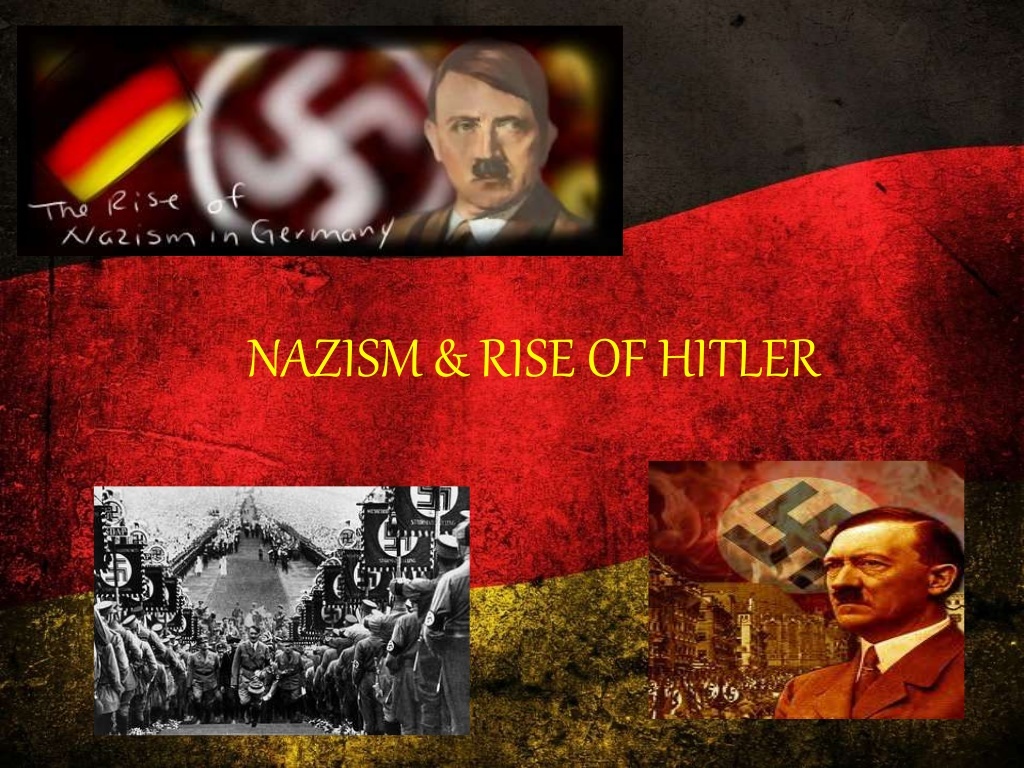 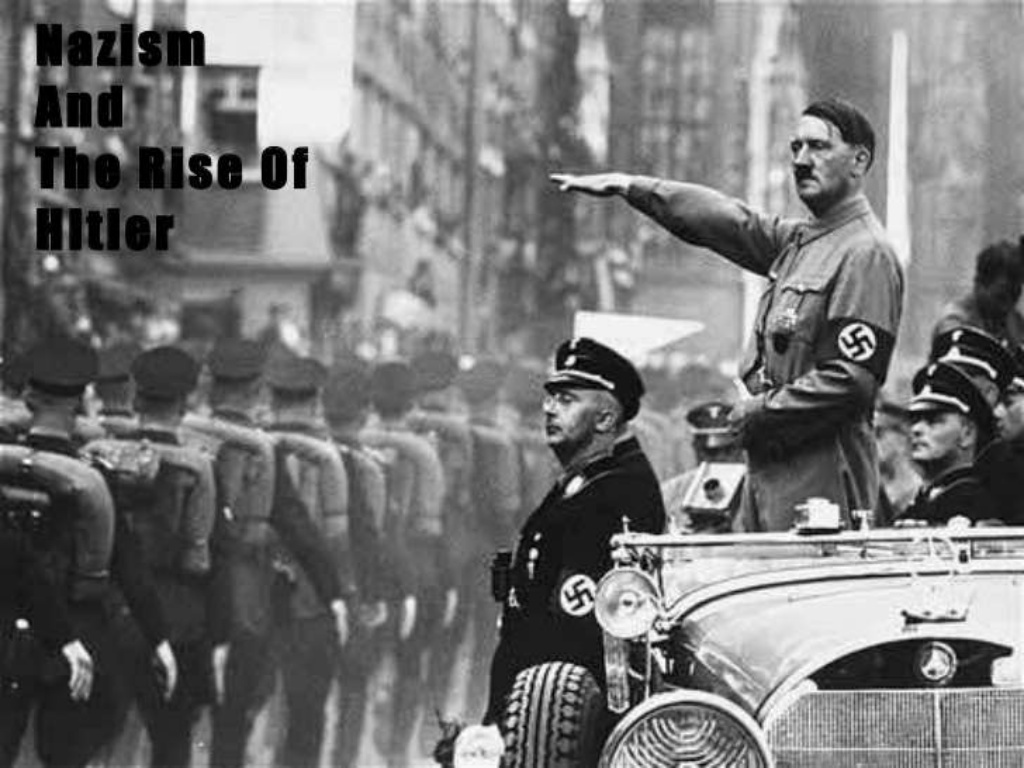 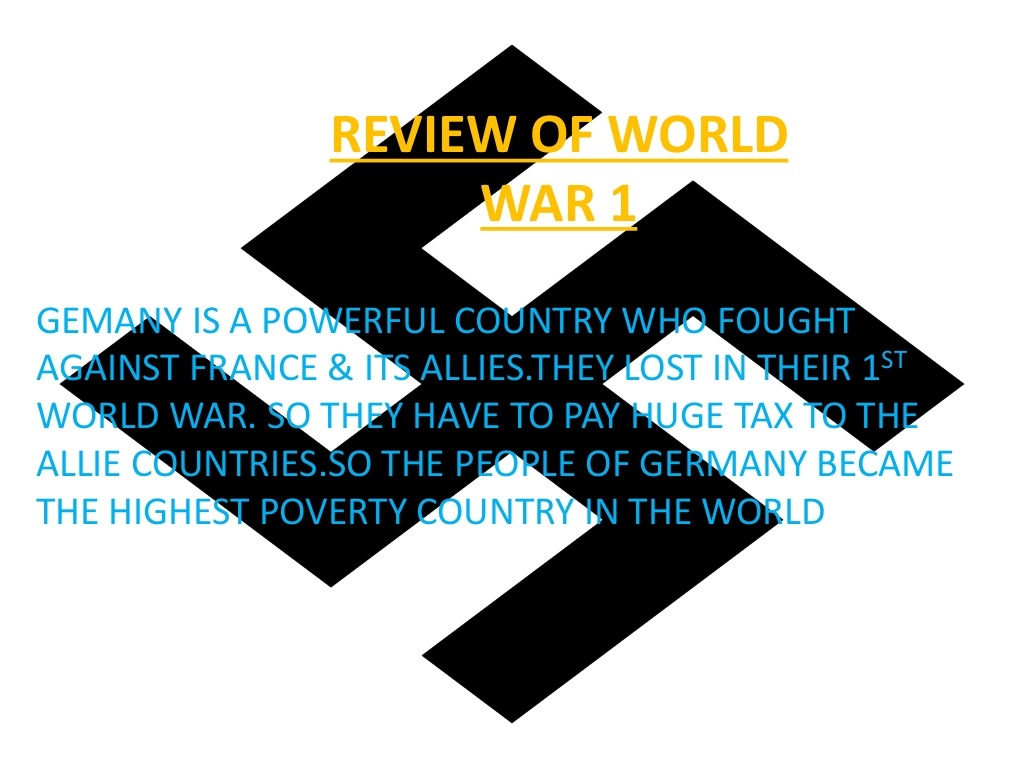 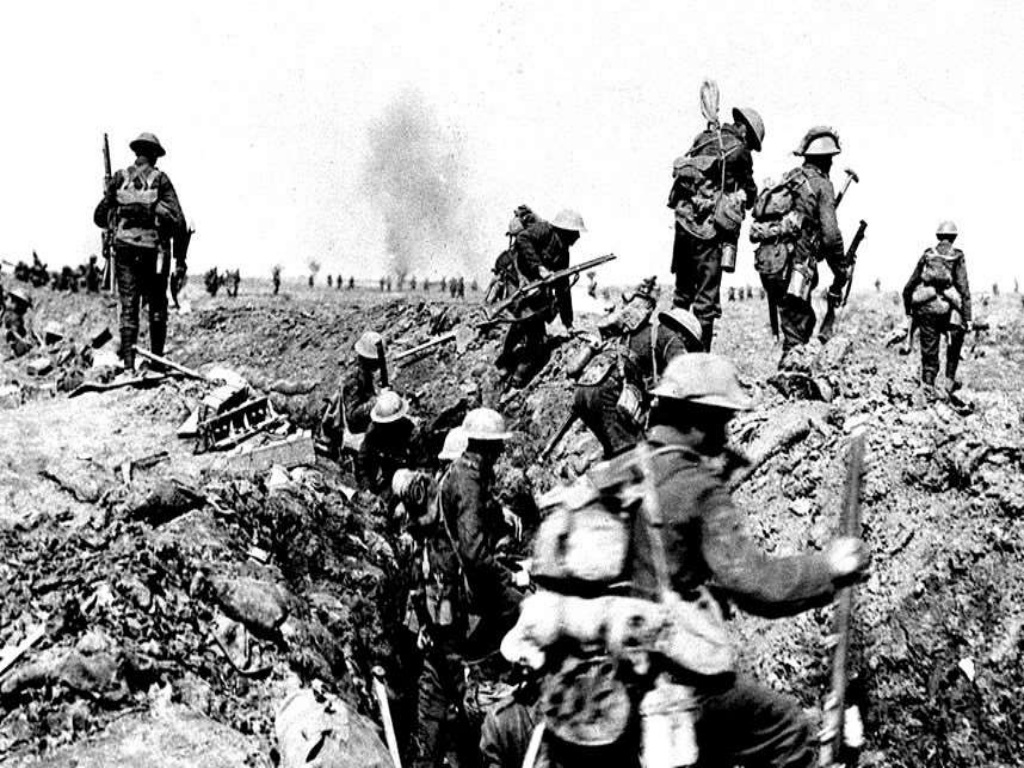 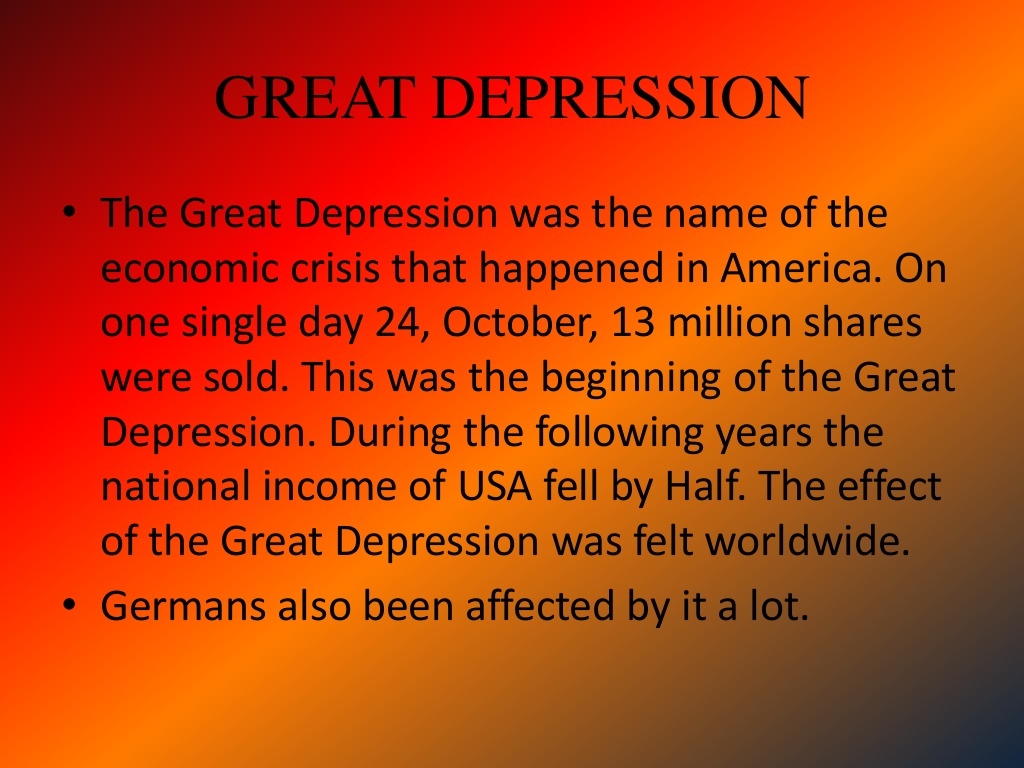 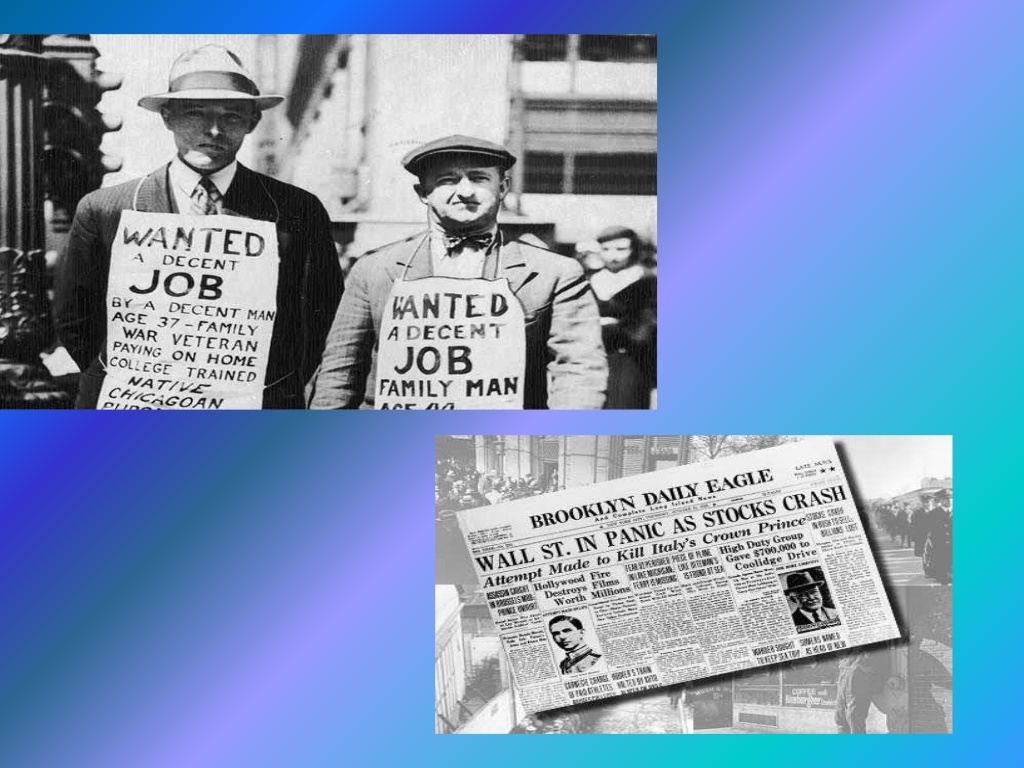 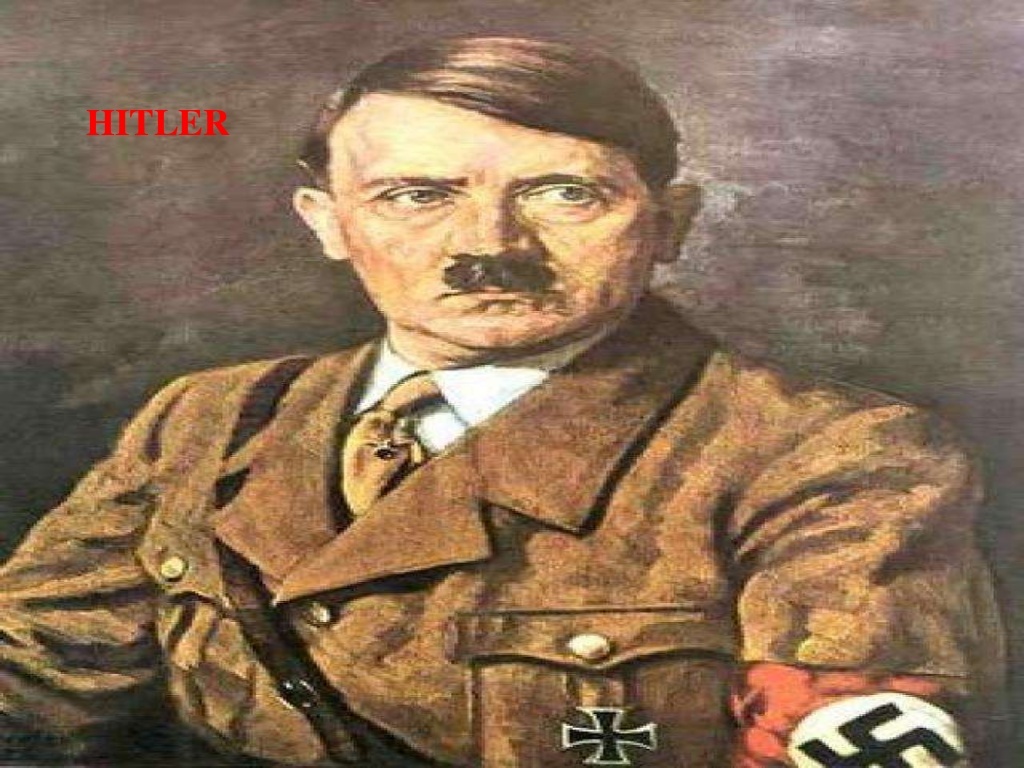 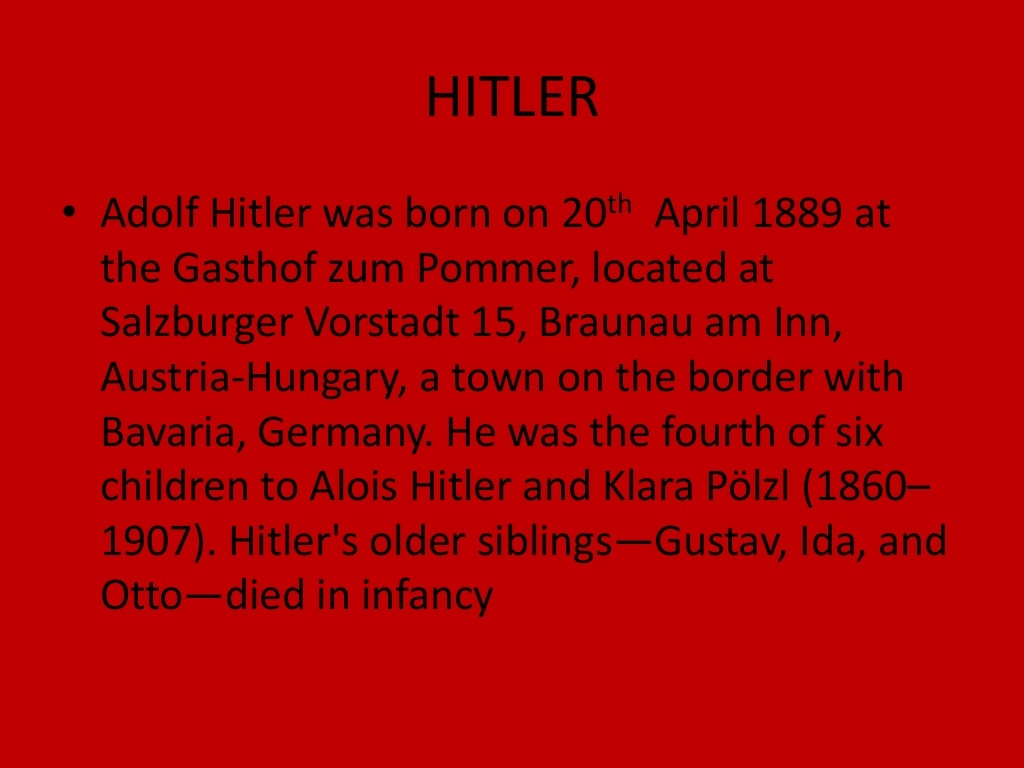 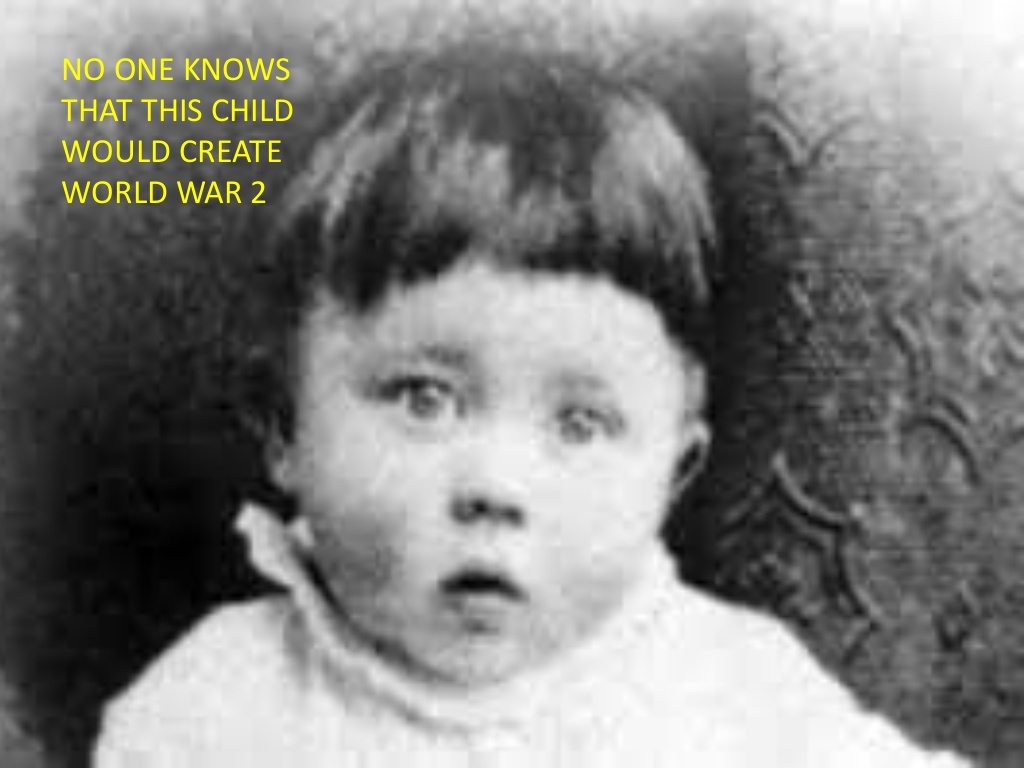 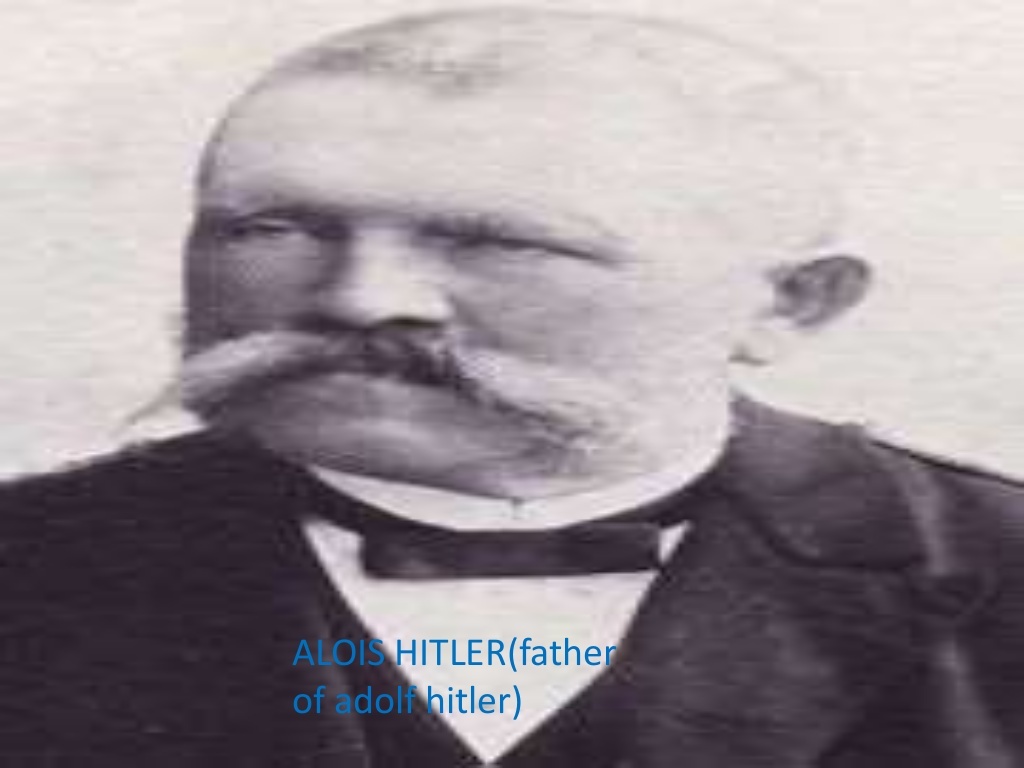 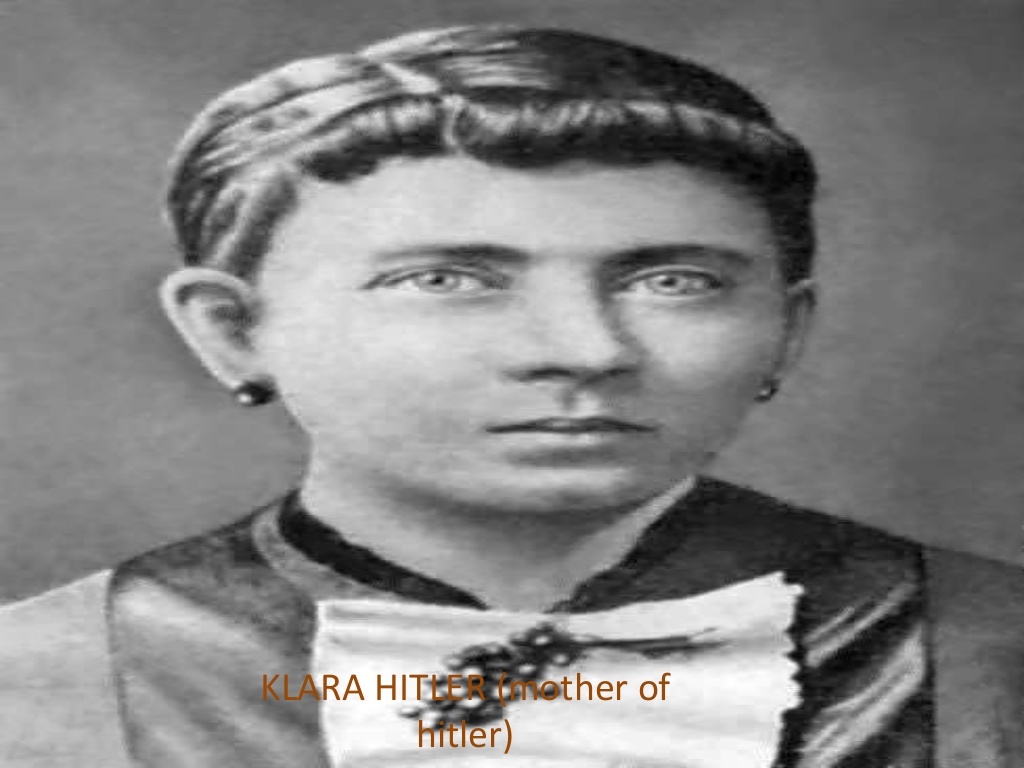 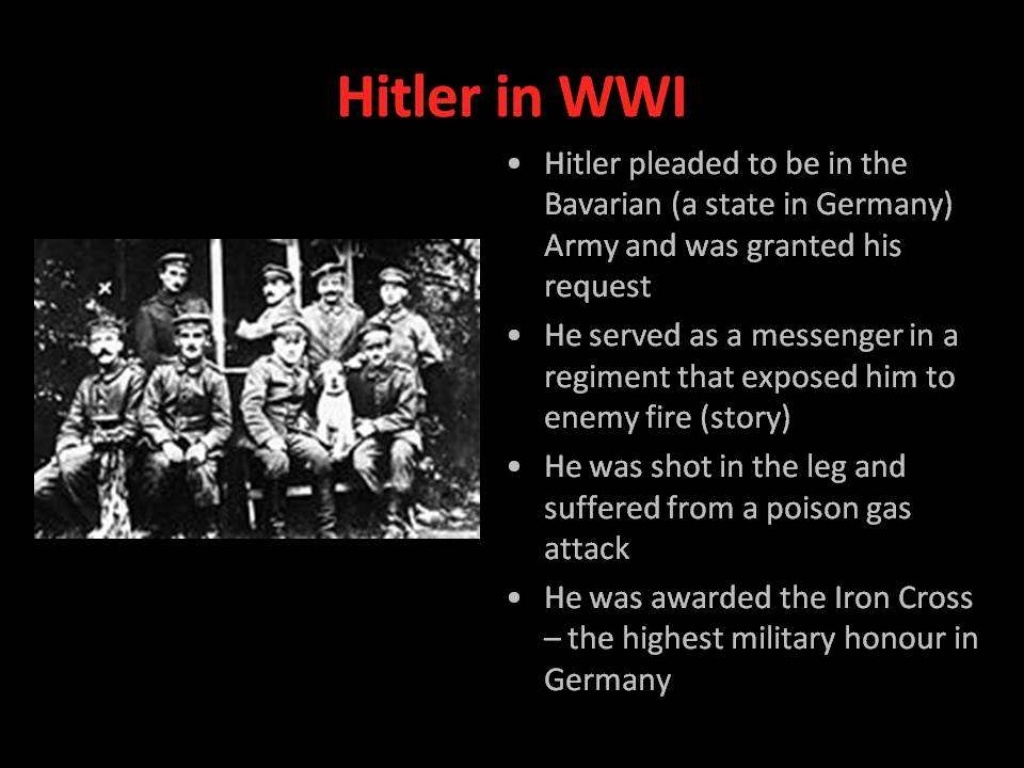 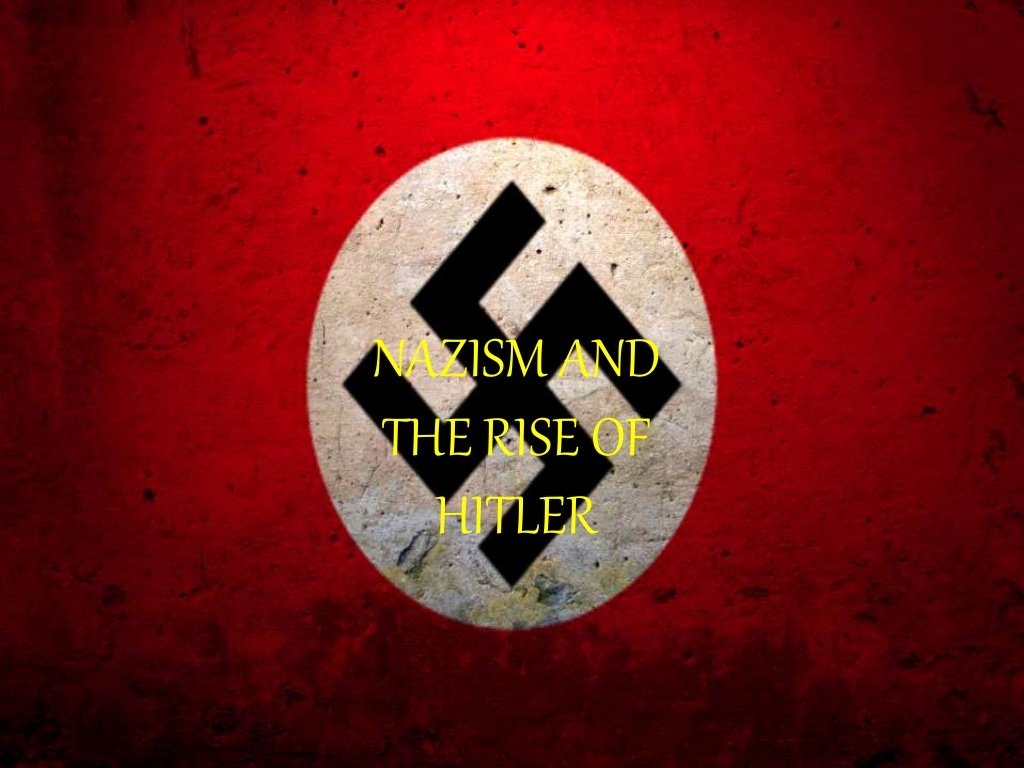 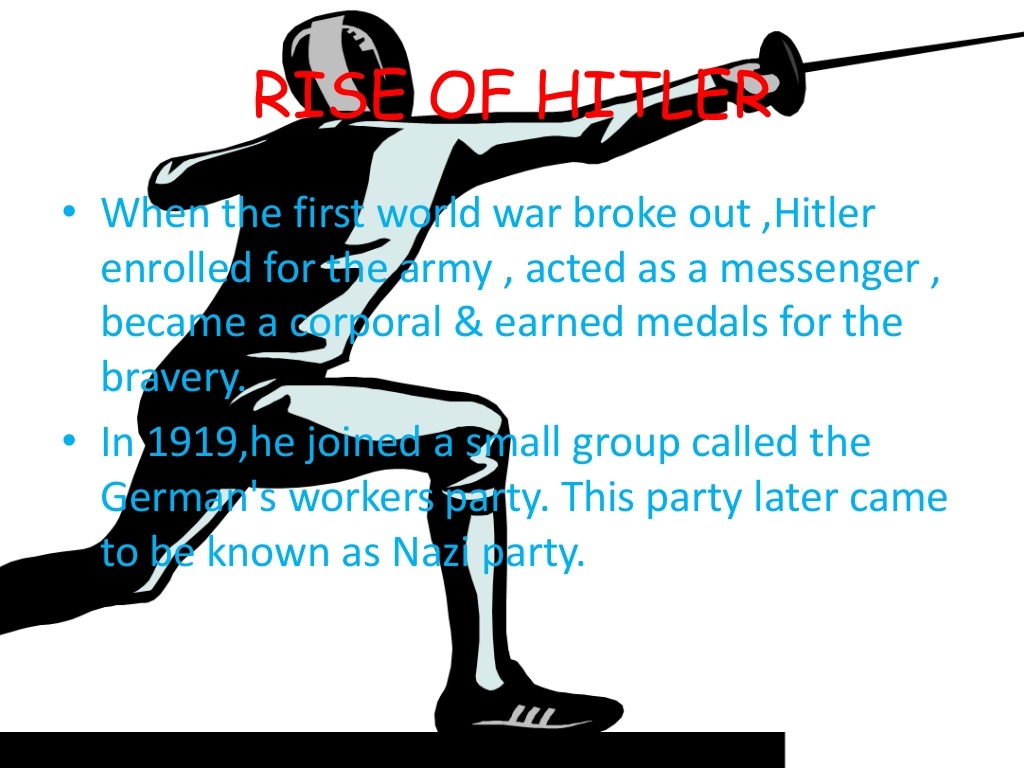 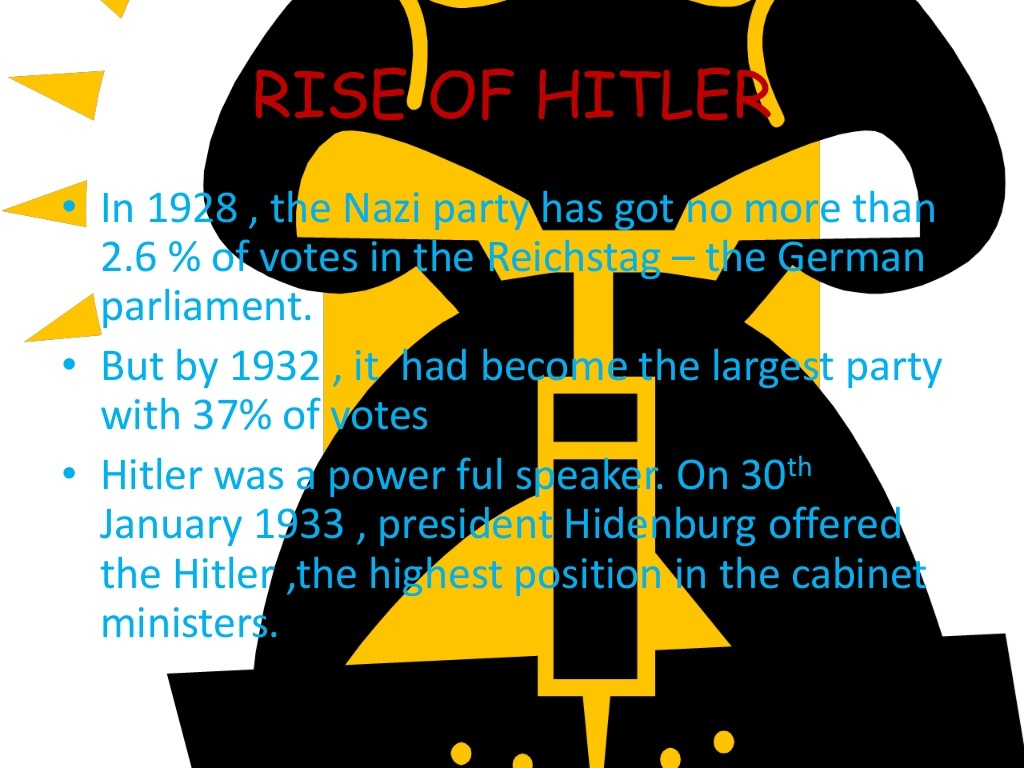 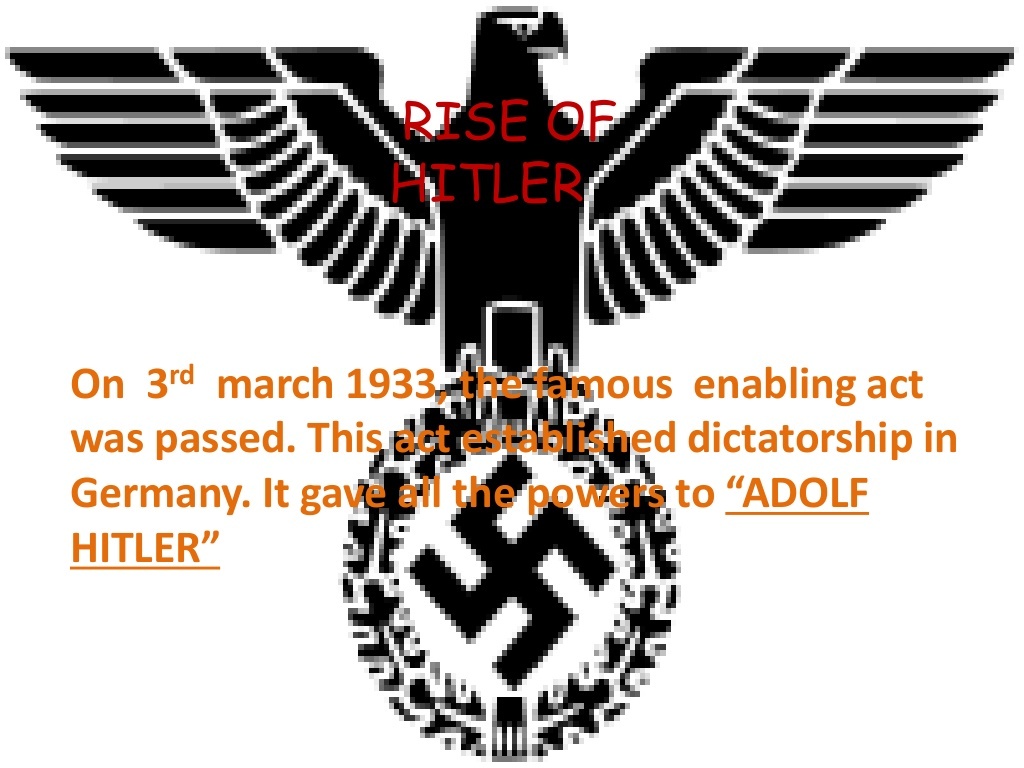 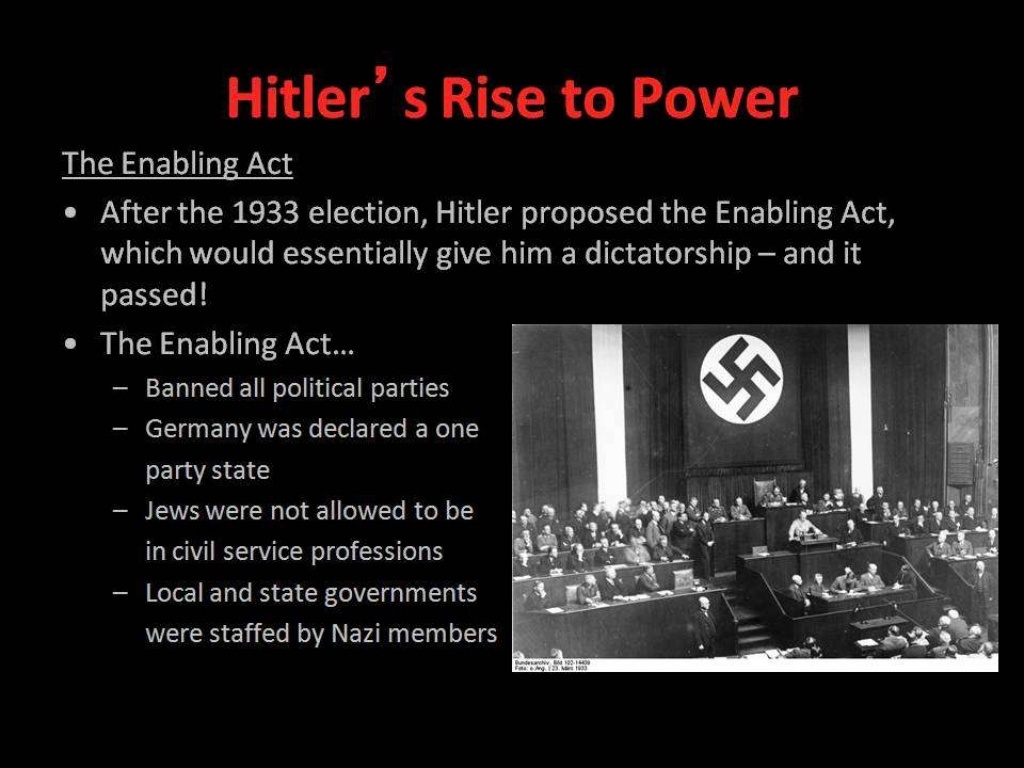 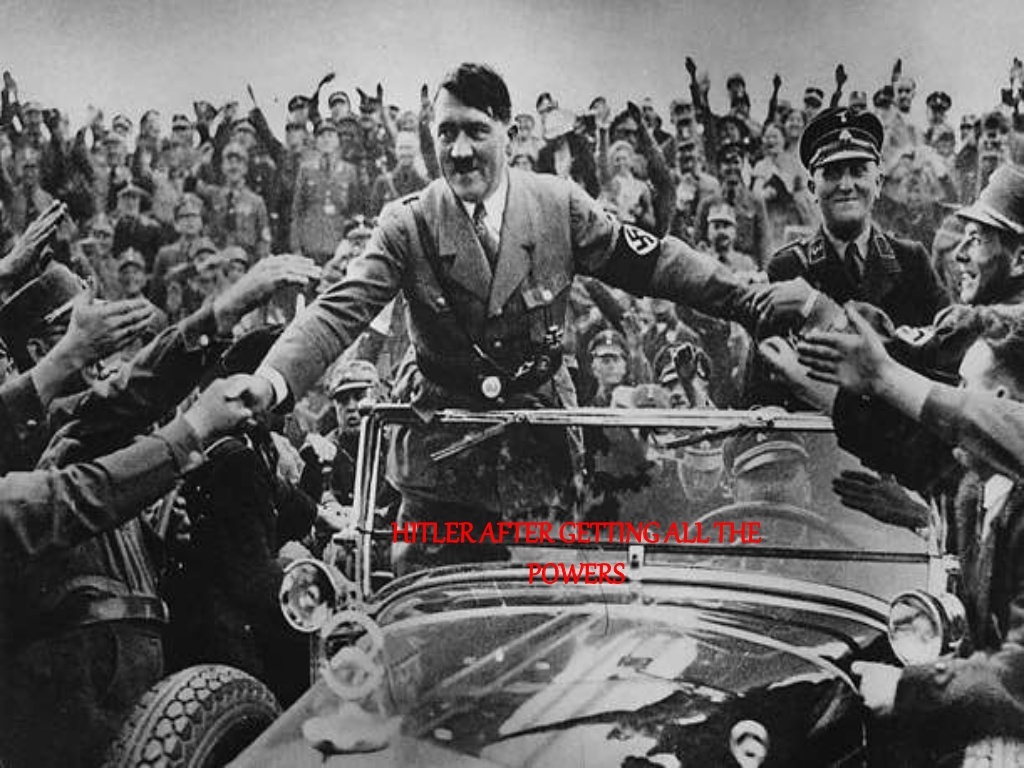 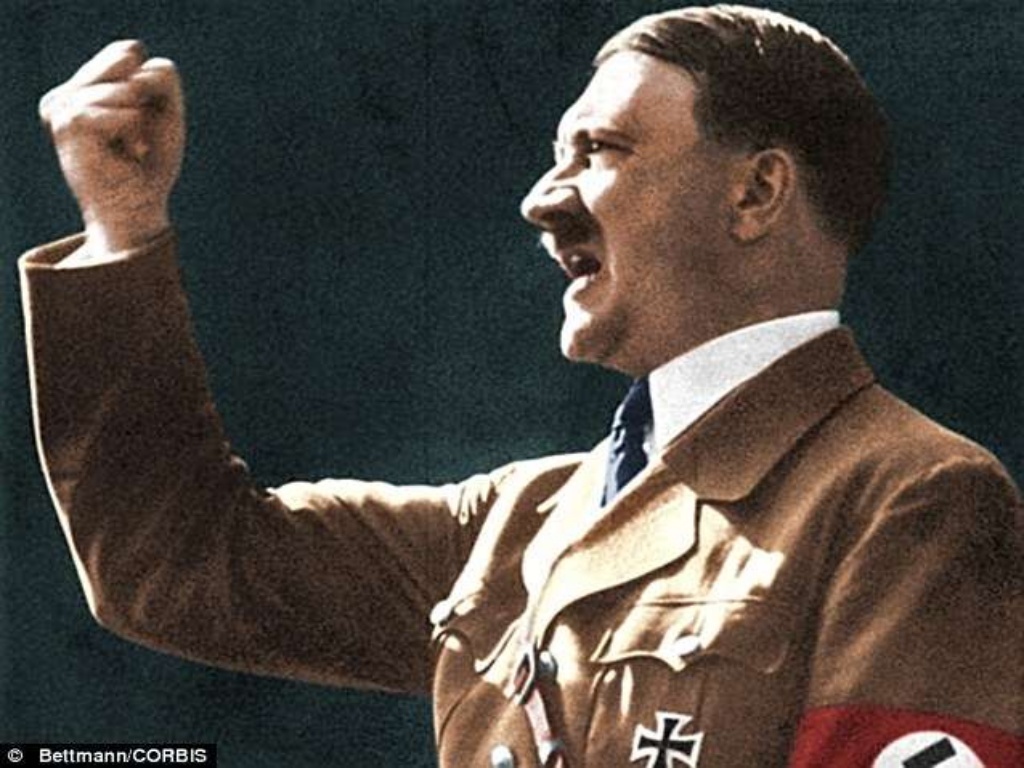 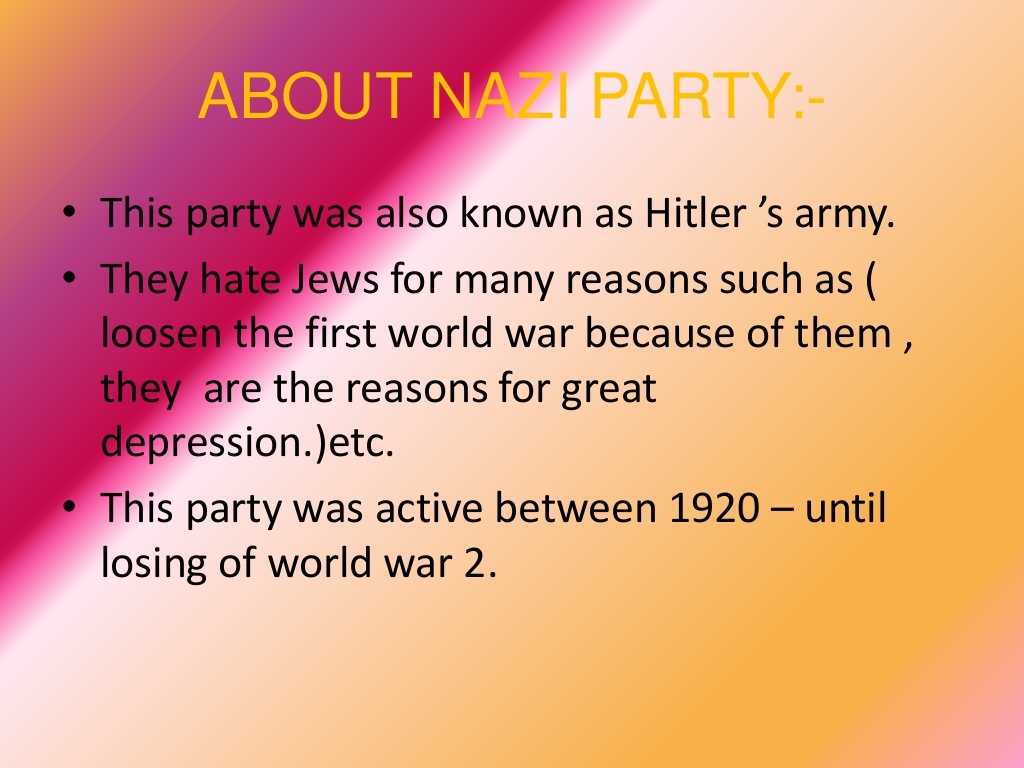 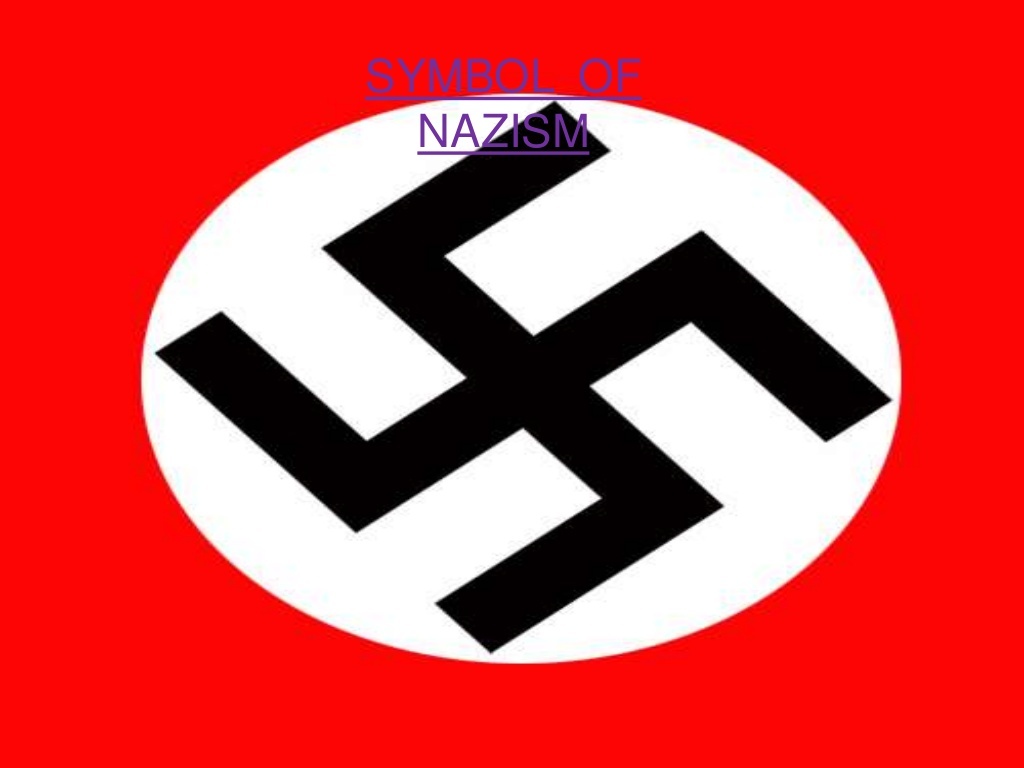 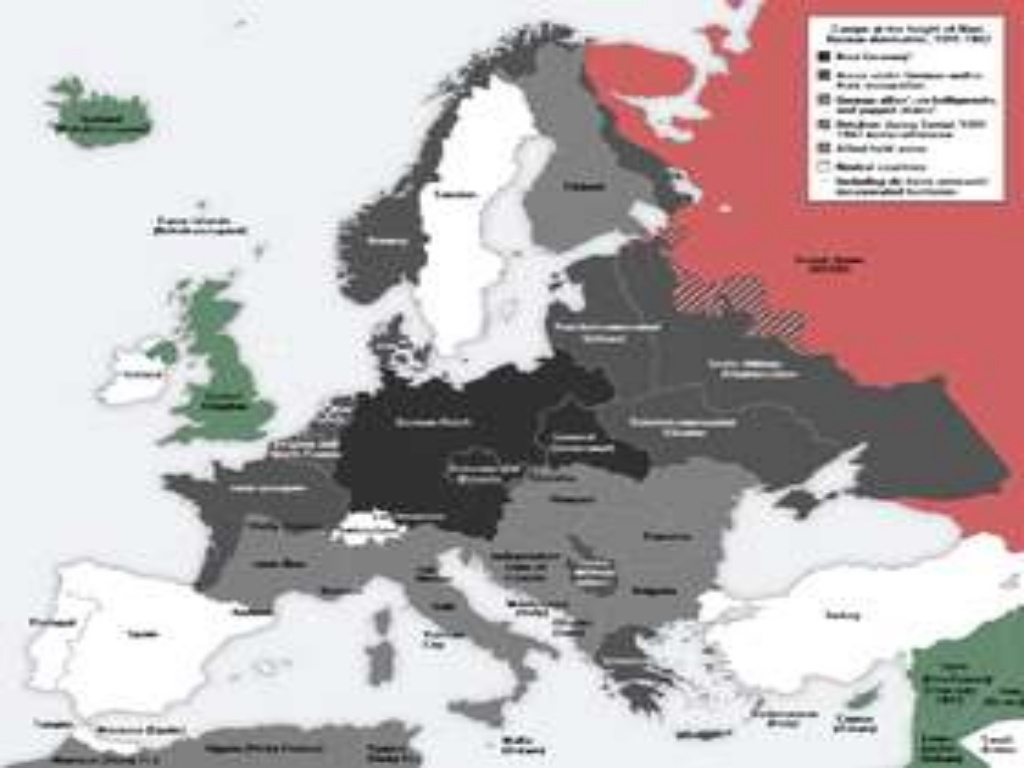 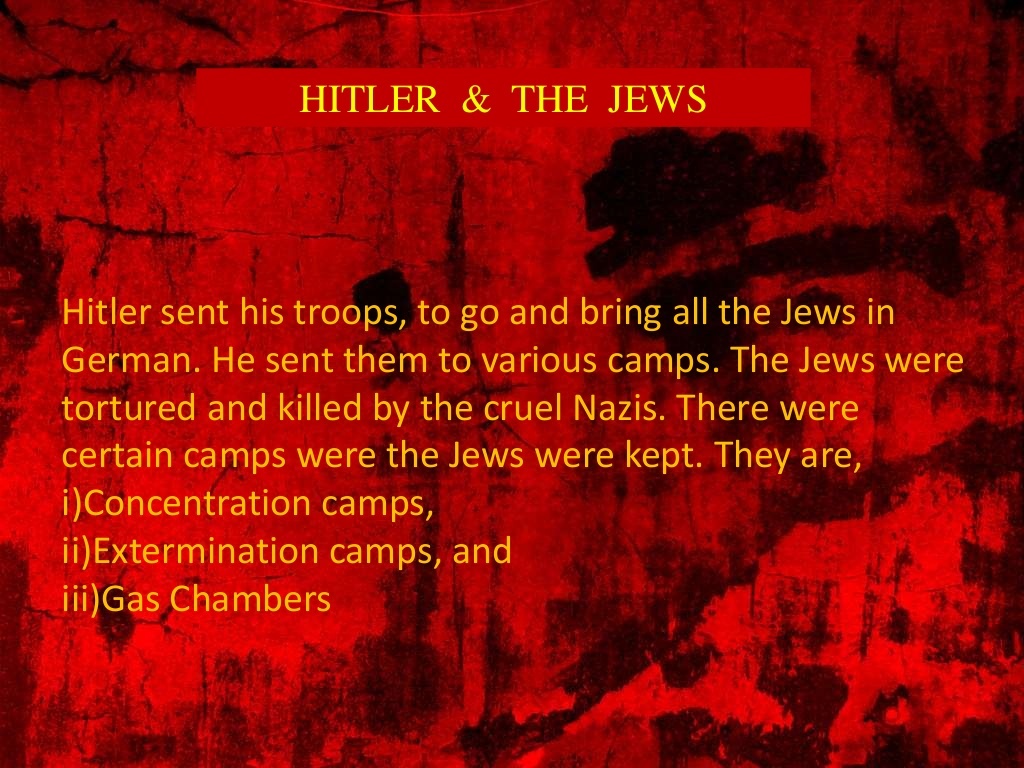 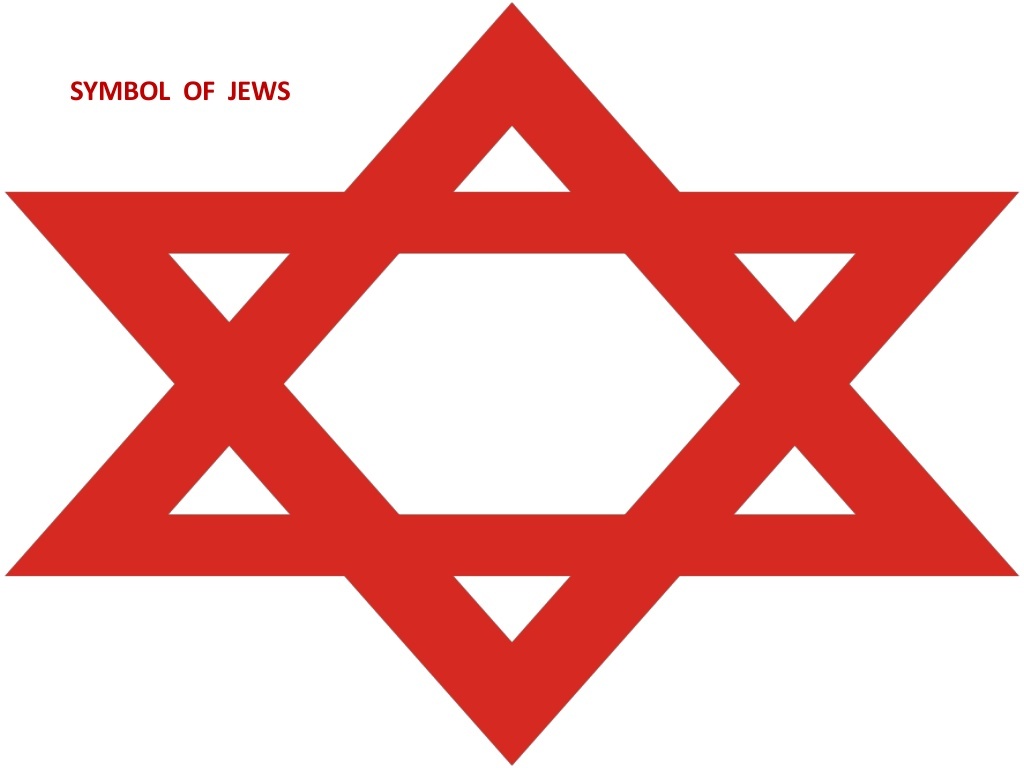 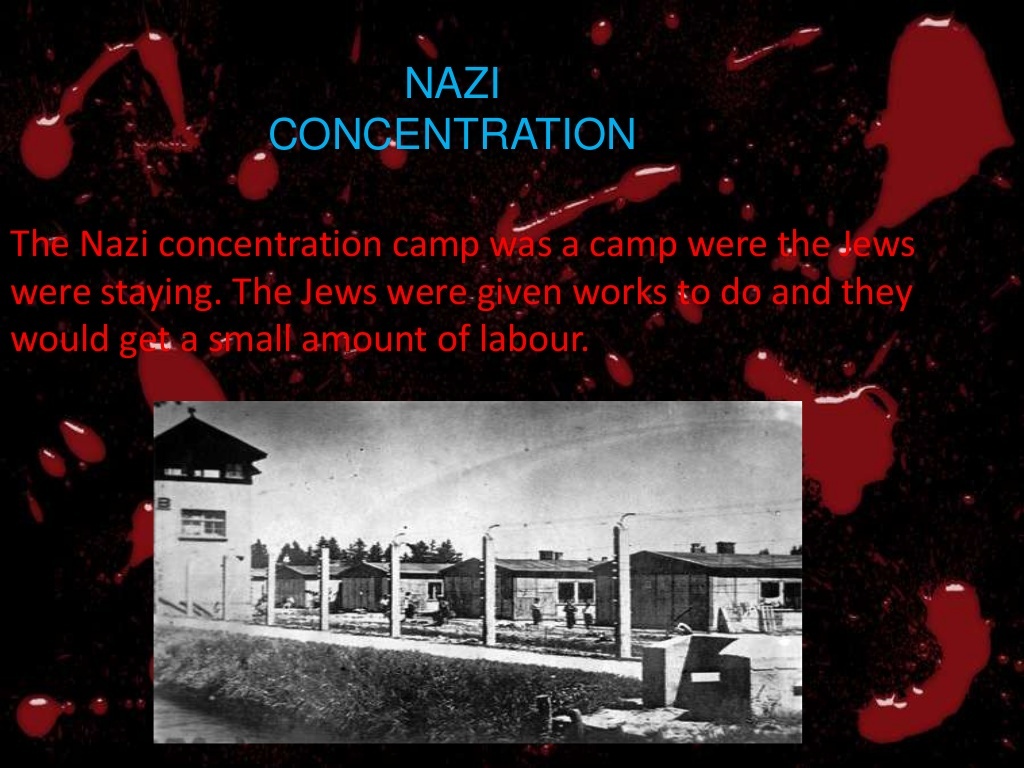 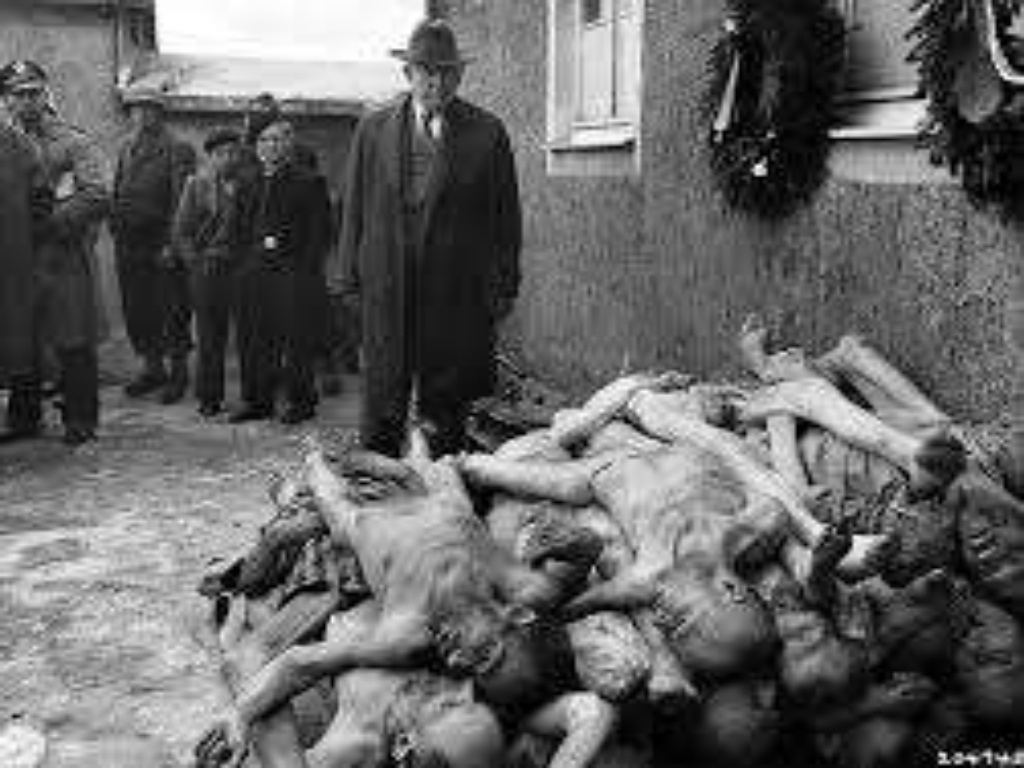 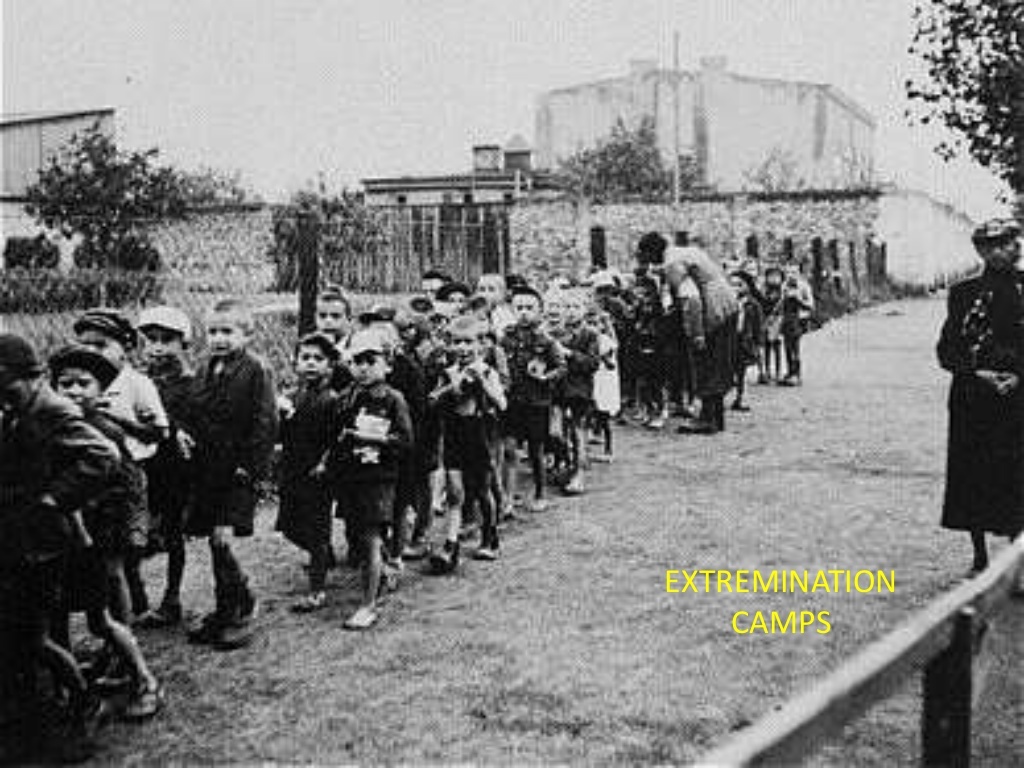 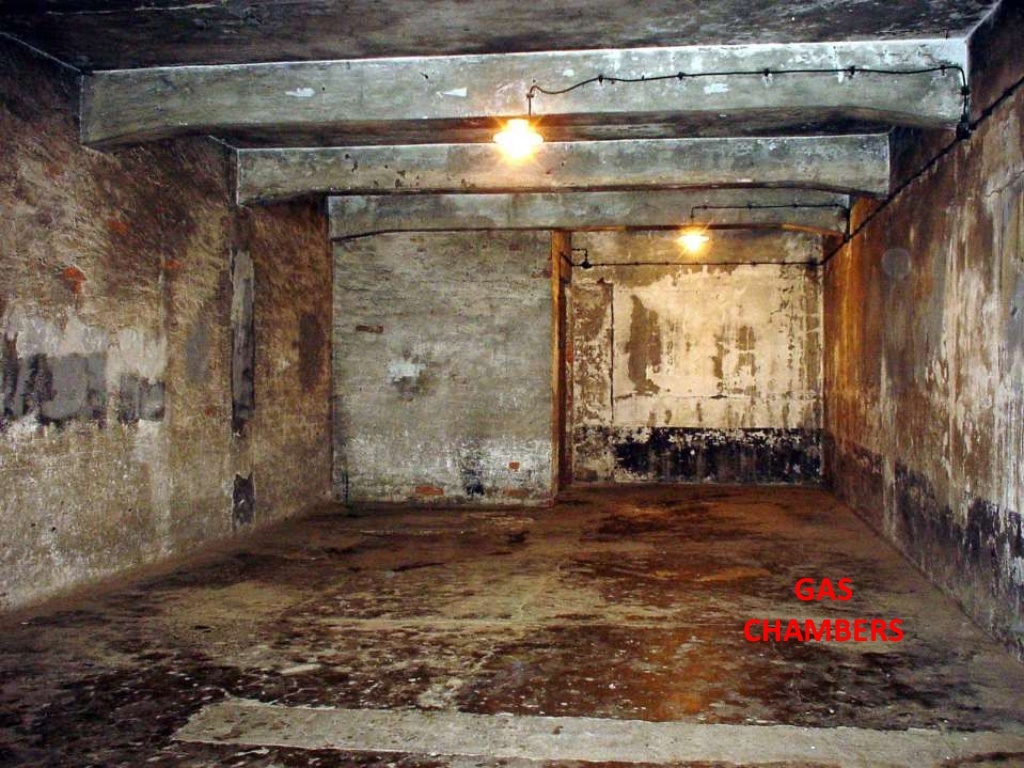 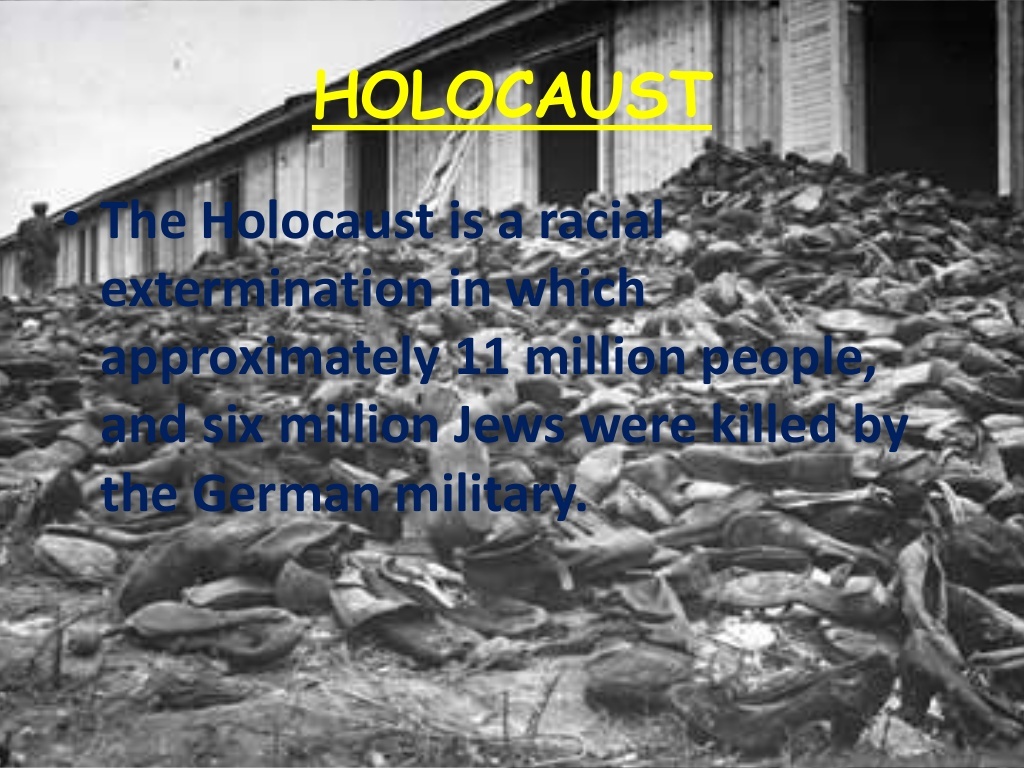 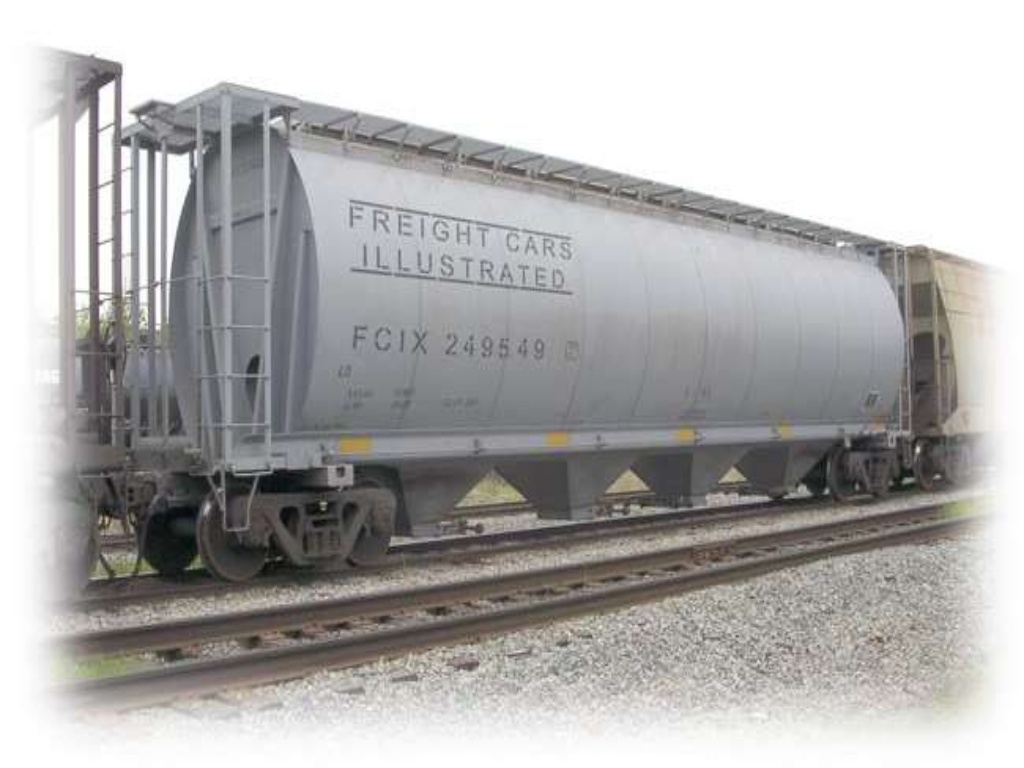 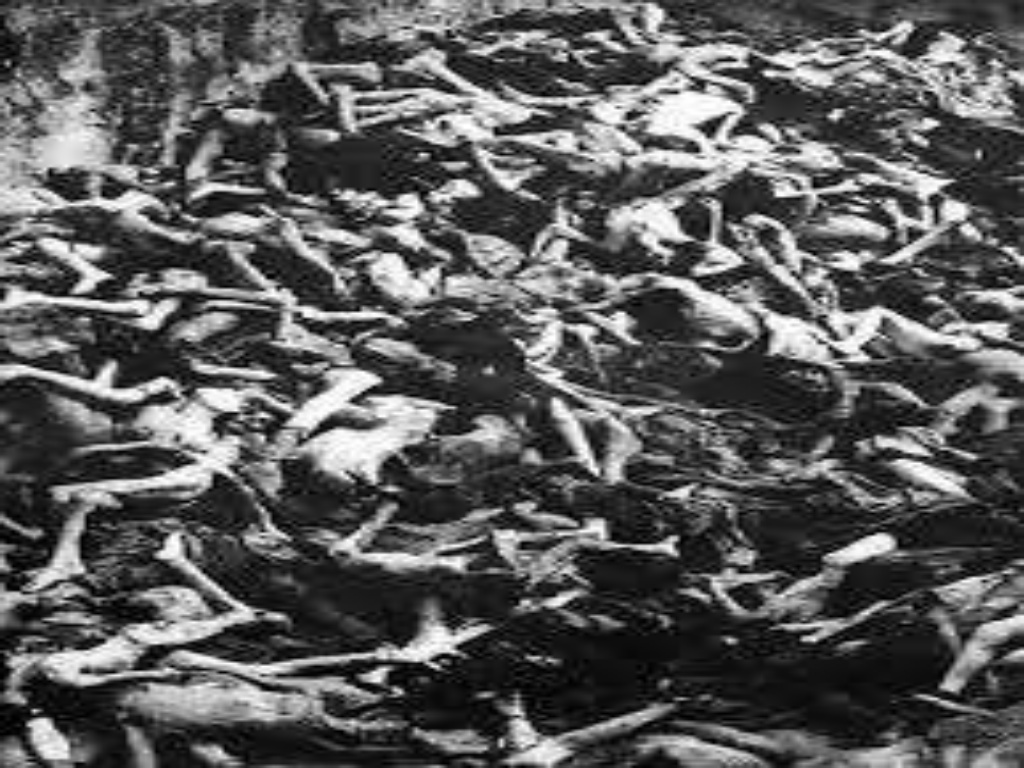 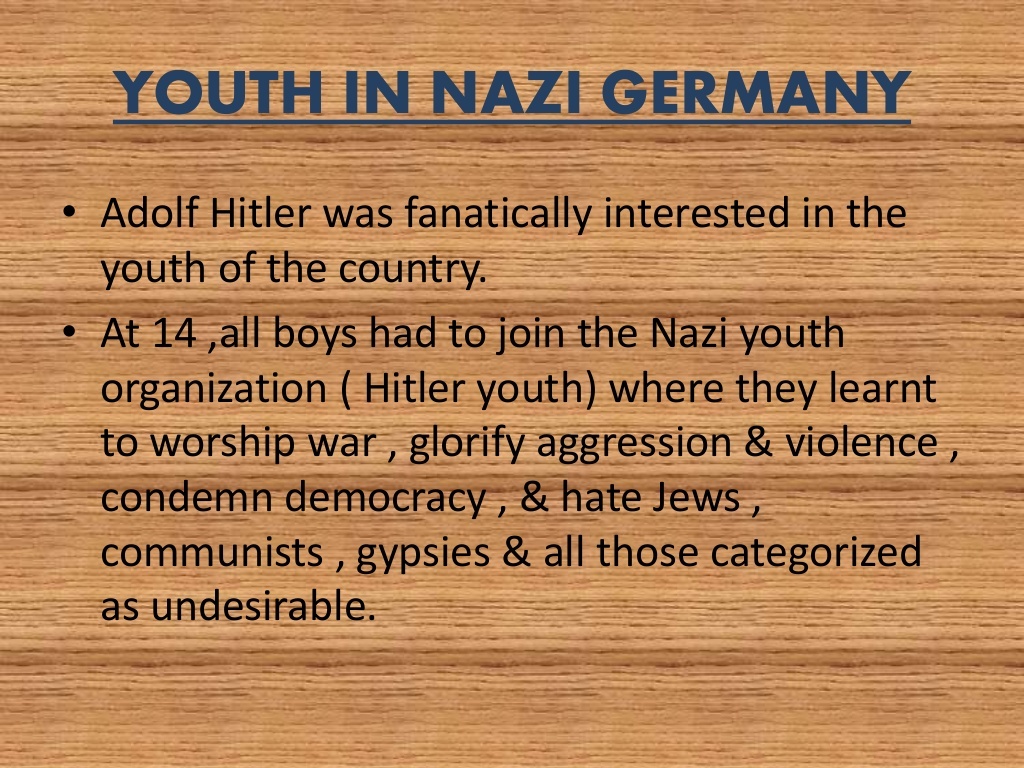 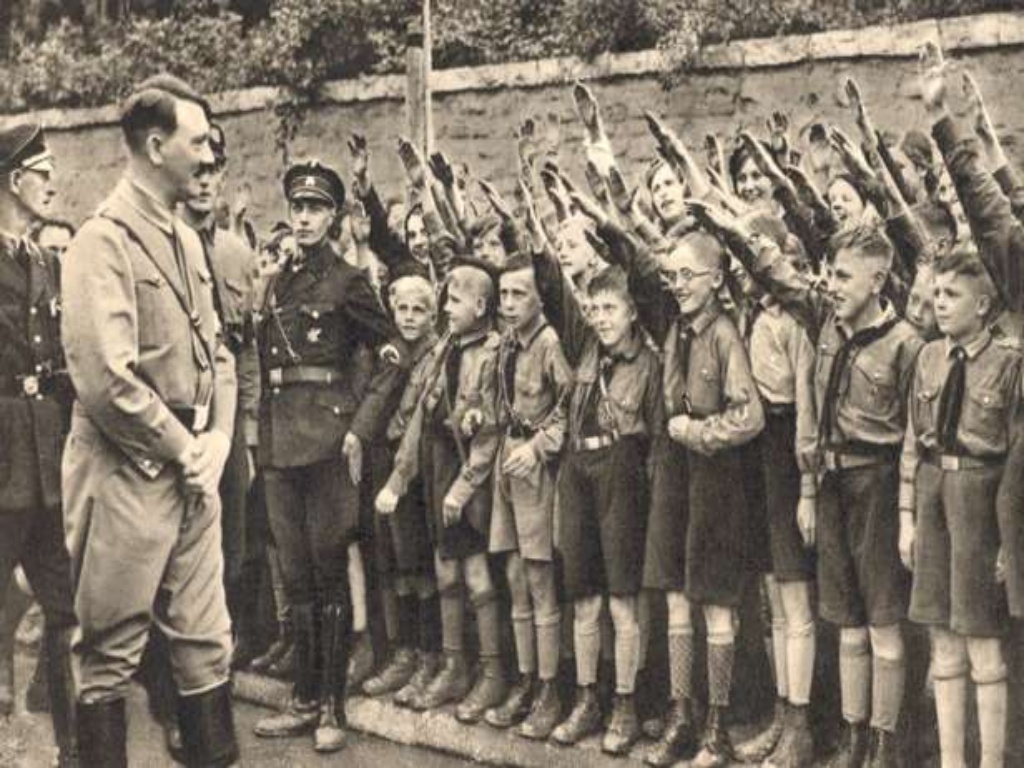 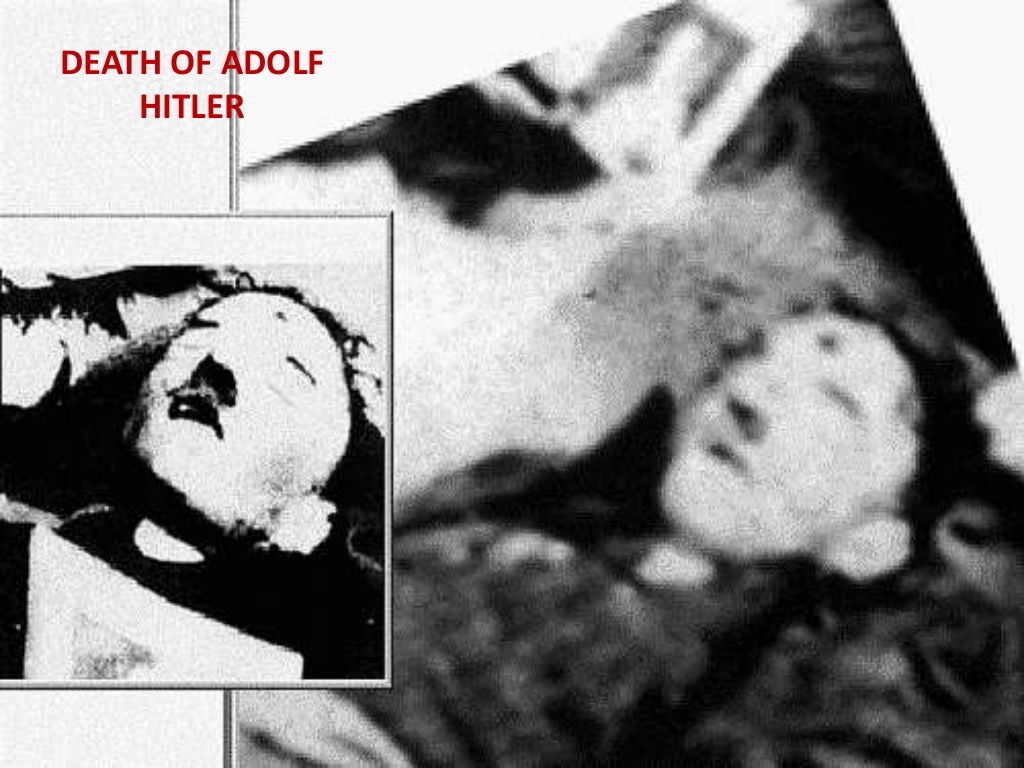 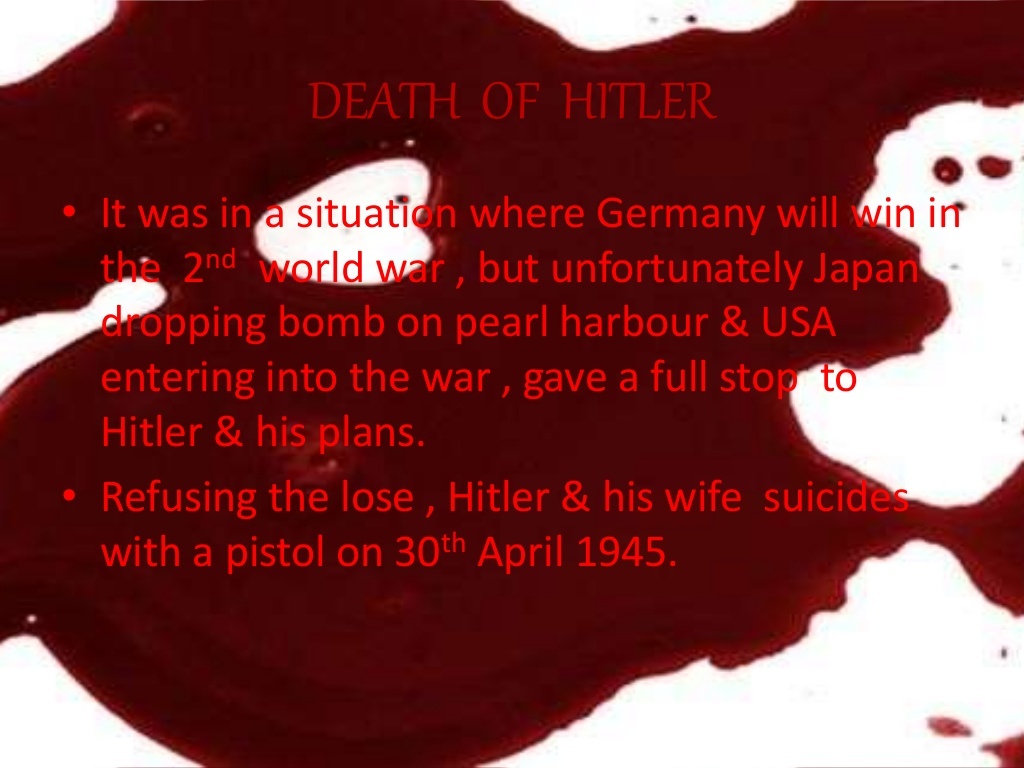 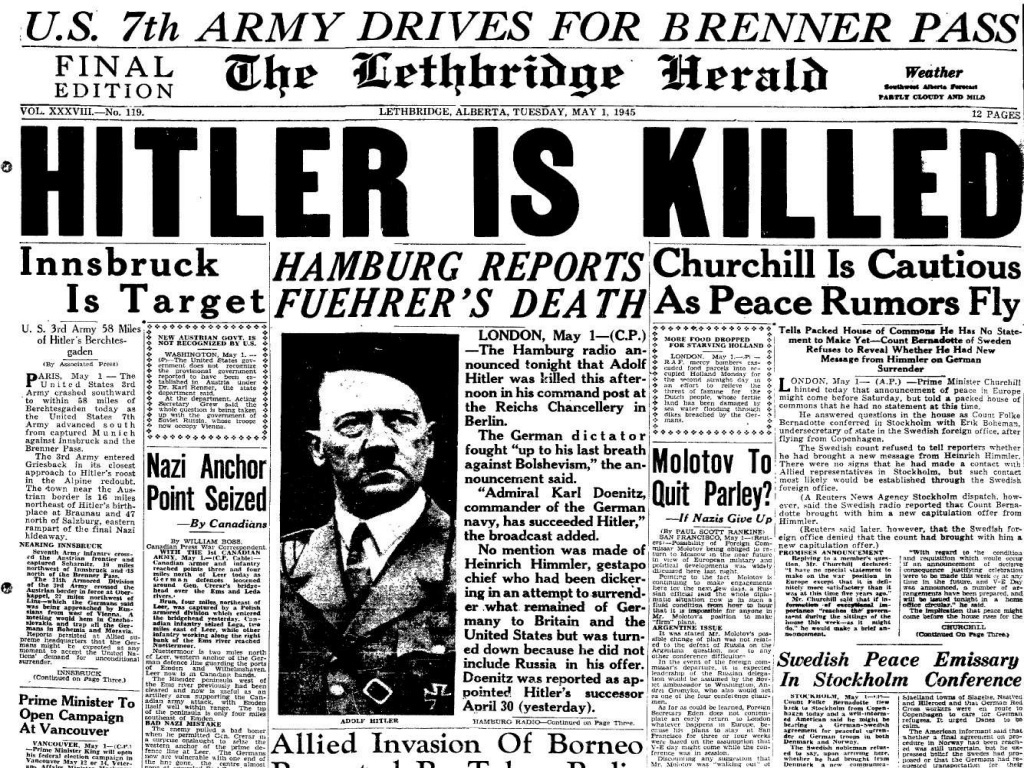